BUSINESS PLAN LAYOUT
PRESENTED BY JOHN DOE
Subtitle Goes Here
LAPTOP COMPUTER LAYOUT
LOREM IPSUM DOLOR SIT AMET ELITIR
PROIN RECONSECTETUR LOREM
LOREM IPSUM DOLOR
Lorem ipsum dolor sit amet reconsectetur adipiscing elit. Proin A lorem ipsum dolor amet proin lorem ipsum dolor
LOREM IPSUM DOLOR
Lorem ipsum dolor sit amet reconsectetur adipiscing elit. Proin A lorem ipsum dolor
PUT THE NAME OF YOUR COMPANY HERE
INFOGRAPHIC CIRCLE LAYOUT
01. LOREM IPSUL DOLOR
REVAMPED RESHAPED
Lorem ipsum dolor sit amet, consectetur lorem ipsum dolor  Lorem ipsum dolor sit amet conse lorem ipsum dolor sit
RESCOPED
ONE
LOREMDO
TWO
LOREMDO
REVISITED
02. LOREM IPSUL DOLOR
THREE
LOREMDO
Lorem ipsum dolor sit amet, consectetur lorem ipsum dolor  Lorem ipsum dolor sit amet conse lorem ipsum dolor sit
03. LOREM IPSUL DOLOR
Lorem ipsum dolor sit amet, consectetur lorem ipsum dolor  Lorem ipsum dolor sit
PUT THE NAME OF YOUR COMPANY HERE
Something about us
Lorem ipsum dolor sit amet, consectetur  met
adipiscing elit. Aenean ac elit a felis pharetra meters adipiscing. Nam tincidunt enim sit amet gravida
GROWTH POTENTIAL
PROPOSED SALES TARGETS
PUT THE NAME OF YOUR COMPANY HERE
WHAT WE OFFER
CREATIVE STAFF
FLEXIBLE WORK HOURS
INNOVATIVE MINDS
FLEXIBLE
IMAGE DESCRIPTION
IMAGE DESCRIPTION
Lorem ipsum dolor sit amet
Amet consectetur adipiscing elit.
Proin A lorem ipsum dolor amet
Lorem ipsum dolor sit amet
Amet consectetur adipiscing elit.
Proin A lorem ipsum dolor amet
IMAGE DESCRIPTION
IMAGE DESCRIPTION
Lorem ipsum dolor sit amet
Amet consectetur adipiscing elit.
Proin A lorem ipsum dolor amet
Lorem ipsum dolor sit amet
Amet consectetur adipiscing elit.
Proin A lorem ipsum dolor amet
PUT THE NAME OF YOUR COMPANY HERE
MARKETING MATRIX
ONLINE MARKETING
Print media
promotion
You Tube Videos
Twitter
Facebook
Banners Ads  
Company Website 
Google Ads
Folor sit amet  sectetur
FREE Samples
Giveaways
Public Relations Drive
Radio Station Giveaways
Targeted Emails 
Folor sit amet  sectetur
Folor sit amet  sectetur
Newspaper
Fliers
Magazine 
Brochures
Product Cards
Folor sit amet  sectetur
Folor sit amet  sectetur
PUT THE NAME OF YOUR COMPANY HERE
IMAGE GALLERY LAYOUT
IMAGE NUMBER ONE
IMAGE NUMBER TWO
IMAGE NUMBER  THREE
IMAGE NUMBER FOUR
IMAGE NUMBER  FIVE
IMAGE NUMBER  SIX
PUT THE NAME OF YOUR COMPANY HERE
SWOT ANALYSIS
WEAKNESSES
STRENGTHS
Original + Creative Designs
High quality materials
User friendly website
Online sales presence
Low start up cost
Ease of entry into the market
New company in a market of established players
THREATS
OPPORTUNITIES
The ability to expand into new markets via online sales
Able to extend the product line to include new offers
Ease of entry into the market
Meeting high demand in a short period of time
PUT THE NAME OF YOUR COMPANY HERE
GROWTH IN THE INDUSTRY
01. LOREM IPSUL DOLOR
Lorem ipsum dolor sit amet, consectetur lorem ipsum dolor  Lorem ipsum dolor sit
02. LOREM IPSUL DOLOR
Lorem ipsum dolor sit amet, consectetur lorem ipsum dolor  Lorem ipsum dolor sit
03. LOREM IPSUL DOLOR
Lorem ipsum dolor sit amet, consectetur lorem ipsum dolor  Lorem ipsum dolor sit
PUT THE NAME OF YOUR COMPANY HERE
MEET THE DREAM TEAM
MANAGING DIRECTOR
CREATIVE DIRECTOR
FINANCE MANAGER
HEAD OF HUMAN RESOURCES
AMANDA DOE
RACHEL DOE
MATTHEW DOE
JASON doe
Lorem ipsum dolor sit amet,
Consectetur adipiscing elit.
aenean acelit a felis pharetra
Lorem ipsum dolor sit amet,
Consectetur adipiscing elit.
aenean acelit a felis pharetra
Lorem ipsum dolor sit amet,
Consectetur adipiscing elit.
aenean acelit a felis pharetra
Lorem ipsum dolor sit amet,
Consectetur adipiscing elit.
aenean acelit a felis pharetra
PUT THE NAME OF YOUR COMPANY HERE
DOUGHNUT INFOGRAPHIC ELEMENT
50%
74%
82%
95%
PINTEREST:  400,000
PINTEREST:  400,000
PINTEREST:  400,000
PINTEREST:  400,000
Lorem ipsum dolor sit amet, consectetur  met adipiscing elit. Aenean ac elit a felis pharecing Lorem ipsum dolor sit amet sectet
met adipiscing elit. Aenean ac elit a felis pharecing Lorem ipsum dolor sit amet, consectetur  met adipiscing elit. Aenean ac elit a
felis pharecing Lorem ipsum dolor sit amet, consectetur lorem ipsum dolor sit amet
PUT THE NAME OF YOUR COMPANY HERE
DOUGHNUT INFOGRAPHIC ELEMENT
PINTEREST:  400,000
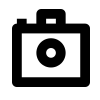 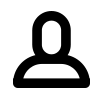 Lorem ipsum dolor sit amet, consectetur met adipiscin elit. Aenea
ac elit a felis pharecing Lorem ipsum dolor sit amet sectet met
PINTEREST:  400,000
Lorem ipsum dolor sit amet, consectetur met adipiscin elit. Aenea
ac elit a felis pharecing Lorem ipsum dolor sit amet sectet met
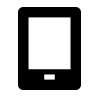 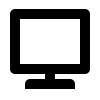 PINTEREST:  400,000
Lorem ipsum dolor sit amet, consectetur met adipiscin elit. Aenea
ac elit a felis pharecing Lorem ipsum dolor sit amet sectet met
PUT THE NAME OF YOUR COMPANY HERE
GROWTH IN THE INDUSTRY
$120M
Projected income for the first 3 months of 2013
$120M
Projected income for the first 3 months of 2013
$120M
Projected income for the first 3 months of 2013
$6Mill
Sept 12 2013
PUT THE NAME OF YOUR COMPANY HERE
MONTHLY SALES PROJECTIONS
Lorem ipsum dolor sit amet, consectetur adipiscing elit. Proin a erat ut nibh aliquam anim entum et sed quam. Quisque
Mollis augue nec enim Lorem ipsum lorem ipsum consectetur adipiscing el sit amet, consectetur adipiscing elit
Lorem ipsum dolor sit amet, nibh lorem
et consectetur lorem ipsum dolor
65%
Lorem ipsum dolor sit amet, nibh lorem
et consectetur lorem ipsum dolor
15%
Lorem ipsum dolor sit amet, nibh lorem
et consectetur lorem ipsum dolor
5%
Lorem ipsum dolor sit amet, nibh lorem
et consectetur lorem ipsum dolor
15%
PUT THE NAME OF YOUR COMPANY HERE
REVENUE PROJECTS LINE GRAPH
Lorem ipsum dolor sit amet, consectetur adipiscing elit. Proin a erat ut nibh aliquam anim entum et sed quam. Quisque
mollis augue nec enim Lorem ipsum lorem ipsum consectetur adipiscing el lorem ipsum dolor sit amet elit.
$6M GROSS
2013 Revenue projections
Lorem ipsum dolor sit amet, nibh et
consectetur lorem ipsum dolor sit
amet, nibh et consectetur

Lorem ipsum dolor sit amet, nibh et
consectetur lorem ipsum dolor sit
amet, nibh et consectetur Lorem
PUT THE NAME OF YOUR COMPANY HERE
PYRAMID SMART ART
Lorem ipsum dolor sit amet, consectetur adipiscing elit. Proin a erat ut nibh aliquam anim entum et sed quam. Quisque
mollis augue nec enim Lorem ipsum lorem ipsum consectetur adipiscing el
Lorem ipsum dolor sit amet, nibh
et consectetur
95%
Lorem ipsum dolor sit amet, nibh
consectetur
95%
Lorem ipsum dolor sit amet, nibh
consectetur
95%
Lorem ipsum dolor sit amet, nibh
consectetur
95%
PUT THE NAME OF YOUR COMPANY HERE
THREE COLUMN LAYOUT
ONLINE MARKETING
PRINT MEDIA
PROMOTION
Consectetur  met adipiscing elit.
Aenean ac elit a felis pharetra
Met adipiscing. Nam tincidunt
enim sit Amet Gravida nunc vel
Fringilla elit. Duis dui arcu, amet
scelerisque nec dictum ac conse
eu elit. Donec tincidunt enim sit
amet consequat eu elit

Consectetur  met adipiscing elit.
Aenean ac elit a felis pharetra
Met adipiscing. Nam tincidunt
enim sit Amet Gravida nunc vel
Consectetur
Lorem ipsum dolor sit amet,
consectetur  met adipiscing elit.
Aenean ac elit a felis pharetra
metadipiscing. Nam tincidunt

enim sit Amet Gravida nunc vel
Fringilla elit. Duis dui arcu, amet
Scelerisqu nec dictum ac,
consequat eu elit. Donec

tincidunt enim sit amet
consequat eu elit. Donec erat
Consectetur  met adipiscing elit.
Aenean ac elit a felis pharetra
Lorem ipsum dolor sit amet,
consectetur  met adipiscing elit.
Aenean ac elit a felis pharetra
Met adipiscing. Nam tincidunt
enim sit Amet Gravida nunc vel
Fringilla elit. Duis dui arcu, amet
scelerisque nec dictum ac conse
quat eu elit. Donec tincidunt
enim sit amet consequat eu elit
Consectetur  met adipiscing elit.
PUT THE NAME OF YOUR COMPANY HERE
TWO COLUMN LAYOUT
INSERT HEADING HERE
INSERT HEADING HERE
Lorem ipsum dolor sit amet, aenea amet sisectetur
adipiscing elit. Aenean eget elit aelit  a felis pharetra
adipiscing. Nibh elit nam incidents enim sit amet eget nec
remin gravida. Nunc vel nec aenea et

Dictum ac, consequateu elit. Donec dolor sit erat nibh,
pellentesque eget lac felis emin sollicitudin eu, malesuada
eget et odio. Lore ipsum dolor sit amet, dui arcu, nibh elit
scelerisque nec  dictum

enim sit amet eget nec remin gravida. Nunc vel fringilla elit.
Duis lac erat eget elit aelit  a felis pharetra adipiscing. Nibh
elit nam incidents enim sit amet eget nec remin gravida.
Lorem ipsum dolor sit amet, aenea amet sisectetur
adipiscing elit. Aenean eget elit aelit  a felis pharetra
adipiscing. Nibh elit nam incidents enim sit amet eget nec
remin gravida. Nunc vel nec aenea et

Dictum ac, consequateu elit. Donec dolor sit erat nibh,
pellentesque eget lac felis emin sollicitudin eu, malesuada
eget et odio. Lore ipsum dolor sit amet, dui arcu, nibh elit
scelerisque nec  dictum

enim sit amet eget nec remin gravida. Nunc vel fringilla elit.
Duis lac erat eget elit aelit  a felis pharetra adipiscing. Nibh
elit nam incidents enim sit amet eget nec remin gravida.
PUT THE NAME OF YOUR COMPANY HERE
COMPUTER DISPLAY LAYOUT
LOREM IPSUM DOLOR SIT AMET
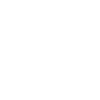 Lorem ipsum dolor sit amet, consectetur lorem ipsum dolor  Lorem ipsum dolor sit
LOREM IPSUM DOLOR SIT AMET
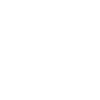 Lorem ipsum dolor sit amet, consectetur lorem ipsum dolor  Lorem ipsum dolor sit amet conse
LOREM IPSUM DOLOR SIT AMET
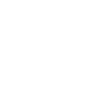 Lorem ipsum dolor sit amet, consectetur lorem ipsum dolor lorem ipsum
PUT THE NAME OF YOUR COMPANY HERE
IPAD TABLET LAYOUT OPTION
01
02
03
IMAGE DESCRIPTION HERE
IMAGE DESCRIPTION HERE
IMAGE DESCRIPTION HERE
PUT THE NAME OF YOUR COMPANY HERE
SECTION BREAK PAGE
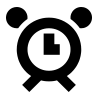 Lorem ipsum dolor sit amet, consectetur adipiscing elit. Aenean ac elit a sit
amet, consectetur adipiscing lorem ipsum aenean elit sit
PRODUCT REVIEW LAYOUT
Lorem ipsum dolor sit amet, consectetuer adipiscing elit sed diam nonummy nibh tincidunt ut laoreet dolore magna
dolor sit amet, consectetuer adipiscing elit sed lorem ipsum dolor sit amet adipising elit sed dolore
PRODUCT ONE
PRODUCT ONE
PRODUCT ONE
Lorem ipsum dolor amet, consectetur adipiscing elit. Sit et aenean acelit a felis pharetra
Lorem ipsum dolor amet, consectetur adipiscing elit. Sit et aenean acelit a felis pharetra
Lorem ipsum dolor amet, consectetur adipiscing elit. Sit et aenean acelit a felis pharetra
PUT THE NAME OF YOUR COMPANY HERE
CASE STUDY LAYOUT 2
Lorem ipsum dolor sit amet, consectetuer adipiscing elit sed diam nonummy nibh tincidunt ut laoreet dolore magna
dolor sit amet, consectetuer adipiscing elit sed lorem ipsum dolor sit amet lorem ipsum dolor sit
CLIENT
Loopy Enterprise Limited
OVERVIEW
Lorem ipsum dolor sit amet,  consectetur adipiscing elit ann ac  elit a felis pharetra Lorem ipsum dolor sit amet lorem ipsum dolor sit amet
WEBSITE 
www.loopy.com
PUT THE NAME OF YOUR COMPANY HERE
GROWTH POTENTIAL
PROPOSED  MONTHLY SALES TARGETS
PUT THE NAME OF YOUR COMPANY HERE
IMAGE AND CONTENT
Lorem ipsum dolor sit amet, consectetur  met adipiscing elit. Aenean ac elit a felis pharecing Lorem ipsum dolor sit amet consectetur 
met adipiscing elit. Aenean ac elit a felis pharecing Lorem ipsum dolor sit amet consectetur  met
PUT THE NAME OF YOUR COMPANY HERE
WHAT OUR CLIENTS HAVE TO SAY
Great logos designs. Easy to use. Perfect for all things
Great logos designs. Easy to use. Perfect for All things
VULPUTATE LOREM IPSUM SOLOR SIT AMET
Consectetur adipiscing elit. Proin vulputate elementum lorem sed molestie. Pellentesque Lorem Ipsum Dolor Sit Ametlorem sed molestie. Pellentesque amet ullamcorper lorem ipsum dolor

Consectetur adipiscing elit. Proin set vulputate elementum lorem sed molestie. Pellentesque Lorem Ipsum Dolor Sit eer Ametlorem sed molestie. Pellentesque amet ullamcorper lorem ipsum dolor
Great logos designs. Easy to use. Perfect for all things
Adam
USA
Adam
USA
Adam
USA
PUT THE NAME OF YOUR COMPANY HERE
PROCESS DIAGRAM LAYOUT
Adam
USA
Adam
USA
Adam
USA
Adam
USA
Adam
USA
Adam
USA
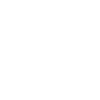 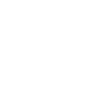 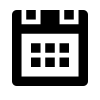 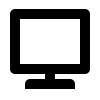 PUT THE NAME OF YOUR COMPANY HERE
INFOGRAPHIC ELEMENT ONE
Consectetur adipiscing elit. Proin vulputate elementum lorem sed
PARIS
90%
ITALY
90%
Lorem Ipsum Dolor Sit Ametlorem sed molestie. Pellentesque amet ullamcorper lorem ipsum dolor Ipsum Dolor Sit
ROME
90%
NEW YORK
90%
Lorem Ipsum Dolor Sit Ametlorem sed molestie. Pellentesque amet ullamcorper
LONDON
90%
HONG KONG
90%
Lorem Ipsum Dolor Sit Ametlorem sed molestie. Pellentesque amet ullamcorper
PUT THE NAME OF YOUR COMPANY HERE
PROJECT LAYOUT
FINANCIAL TARGETS
GROWTH OBJECTIVES
CLIENT
Loopy Enterprise Limited
OVERVIEW
Lorem ipsum dolor sit amet,  consectetur adipiscing elit ann ac  elit a felis pharetra Lorem ipsum dolor sit amet lorem ipsum dolor sit amet
WEBSITE 
www.loopy.com
PUT THE NAME OF YOUR COMPANY HERE
COMPETITIVE MATRIX
INSERT THE TITLE OF YOUR TABLE IN THIS AREA
Lorem ipsum dolor sit amet, consectetur adipiscing elit. Aenean ac elit a felis pharetra elit  sit adipiscing. Nam tincidunt enim
sit amet gravida. Nunc vel fringilla elit. Duis dui arcu ipsumem lorem ipsum dolor sit amet lorem ipusm.
PUT THE NAME OF YOUR COMPANY HERE
OUR CONTACT DETAILS
Lorem ipsum dolor sit amet, consectetur adipiscing elit. Aenean ac elit a sit amet, consectetur adipiscing lorem ipsum
ADDRESS:
87 Loop Lane, Miami, FL
WEBSITE:
www.doeenterpise.com
EMAIL:
john@doeenterprise.com
TELEPHONE:
1.954.123.4567
www.facebook.com/doe
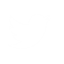 @johndoelimited
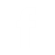 PUT THE NAME OF YOUR COMPANY HERE
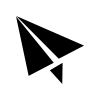 THANK YOU FOR YOUR TIME
Lorem ipsum dolor sit amet, consectetur adipiscing elit. Nam
Lobortis lorem ipsum dolor sit amet, consectetur adipiscing elit. Nam lobortis